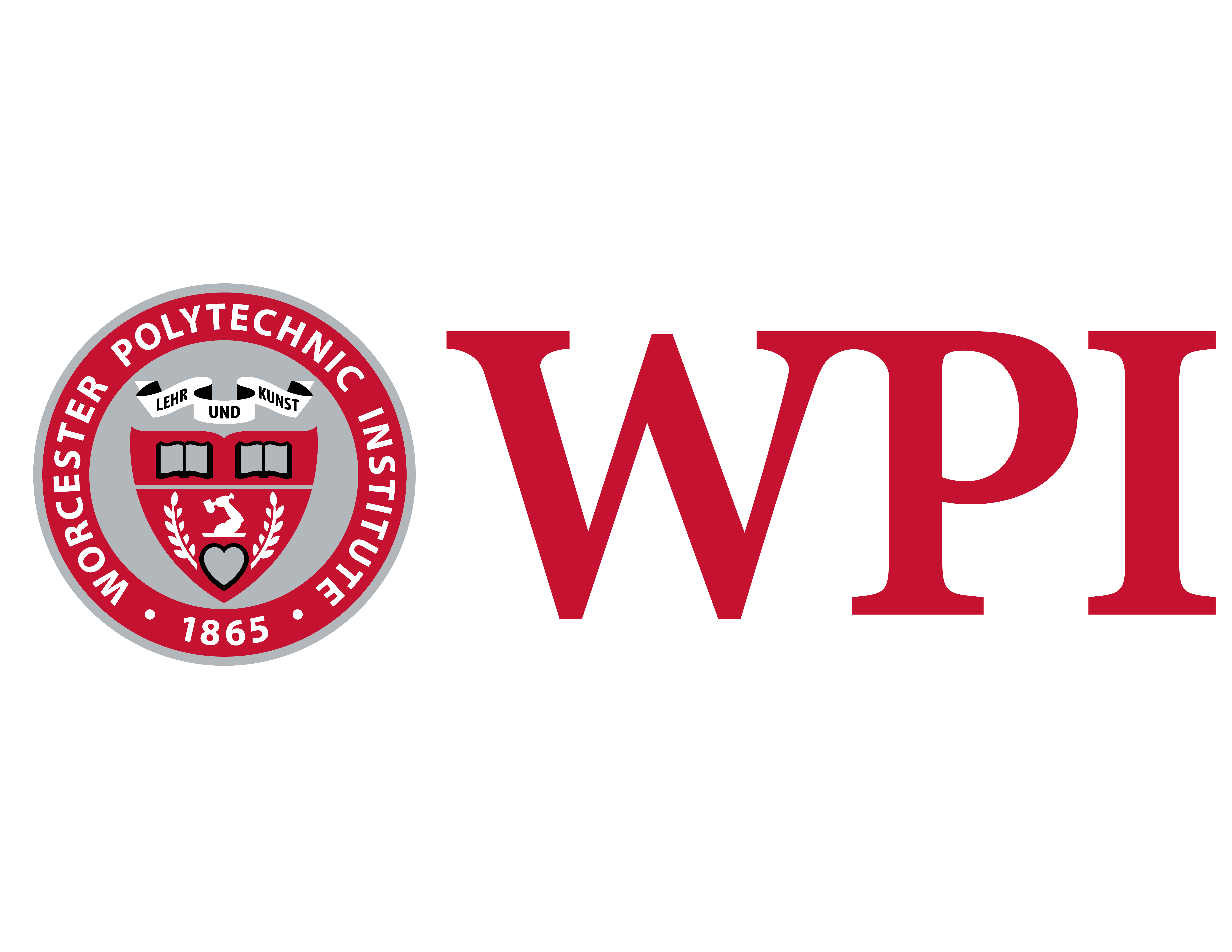 Designing Capability Statements to Win Federal Contracts

Kristen Bender (PW, ME)
Advisors: Ryan Madan (PW), John Sullivan (ME), Ahmet Sabuncu (ME)
Project Goals
Components of a Capability Statement
Qualifications/Credentials
Core Competencies
Corporate Data
Differentiators
Essential
Nonessential
The primary goal of this project was to investigate and understand the writing practices in federal contracting documentation and provide insight for businesses to enter the complex and lucrative contracting process competitively.
Business background, customer testimonials, awards, anticipated growth
Socioeconomic certifications, industry licenses, security clearances
Areas of expertise, basic types of work and products provided
What impacts decision making in federal contract awards?
What role do capability statements play?
What are the best practices of capability statement writing?
Federal codes, contact information,
location, size
Wild card, anything to prove uniqueness
Genre Analysis
Usability Review
Government Purchasing
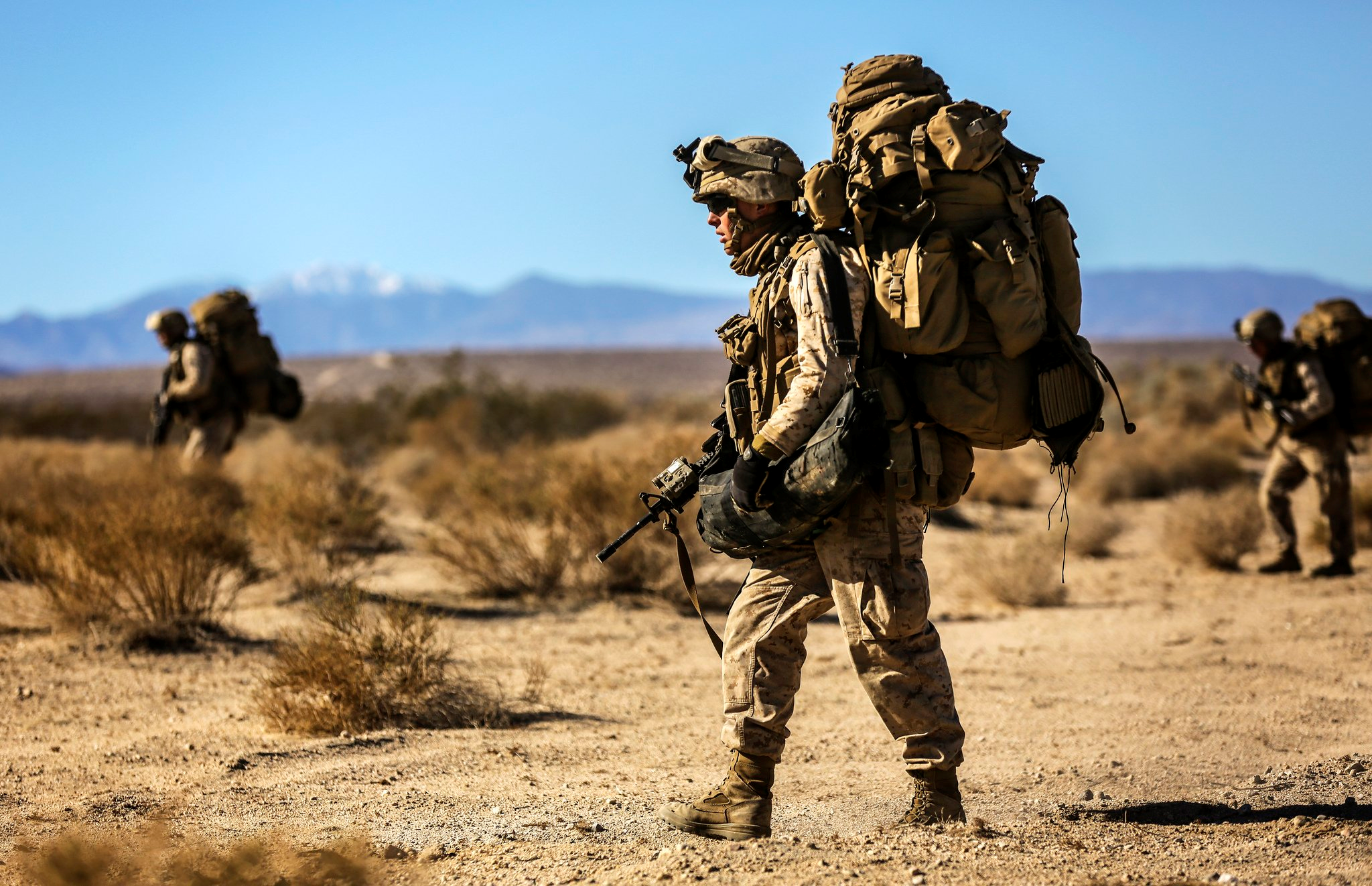 Expanding into government contracting can increase networking and potential growth of a business. Nearly a quarter of total federal contract funds are dedicated as small businesses set-asides. The FAR provisions outline how the government purchases to maximize value and meet public policy objectives.
I classified document components while considering the process and purpose of these features. Each of these literary components are tailored to the way information is accessed and used by contracting officials. The expectations of the contracting officials combined with the guidance of preexisting capability statements form a specific expected style and format. Below is a sample annotated analysis.
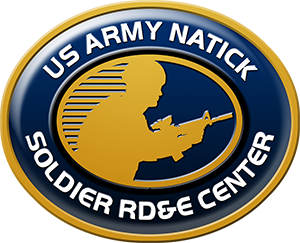 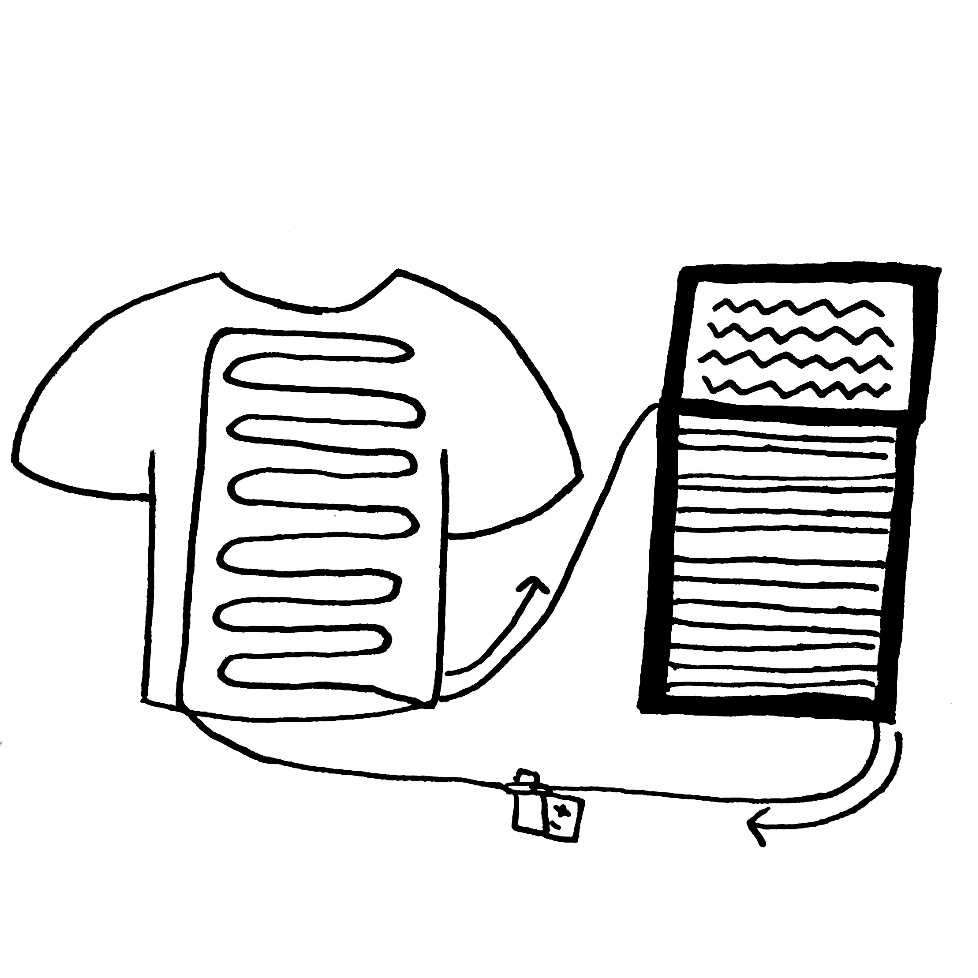 Sample A
Key Personnel
Facilities
Logos
Format focused
Most referenced codes easy to reference location
Micro-Purchases
              brute labor, lowest bidder <$3000
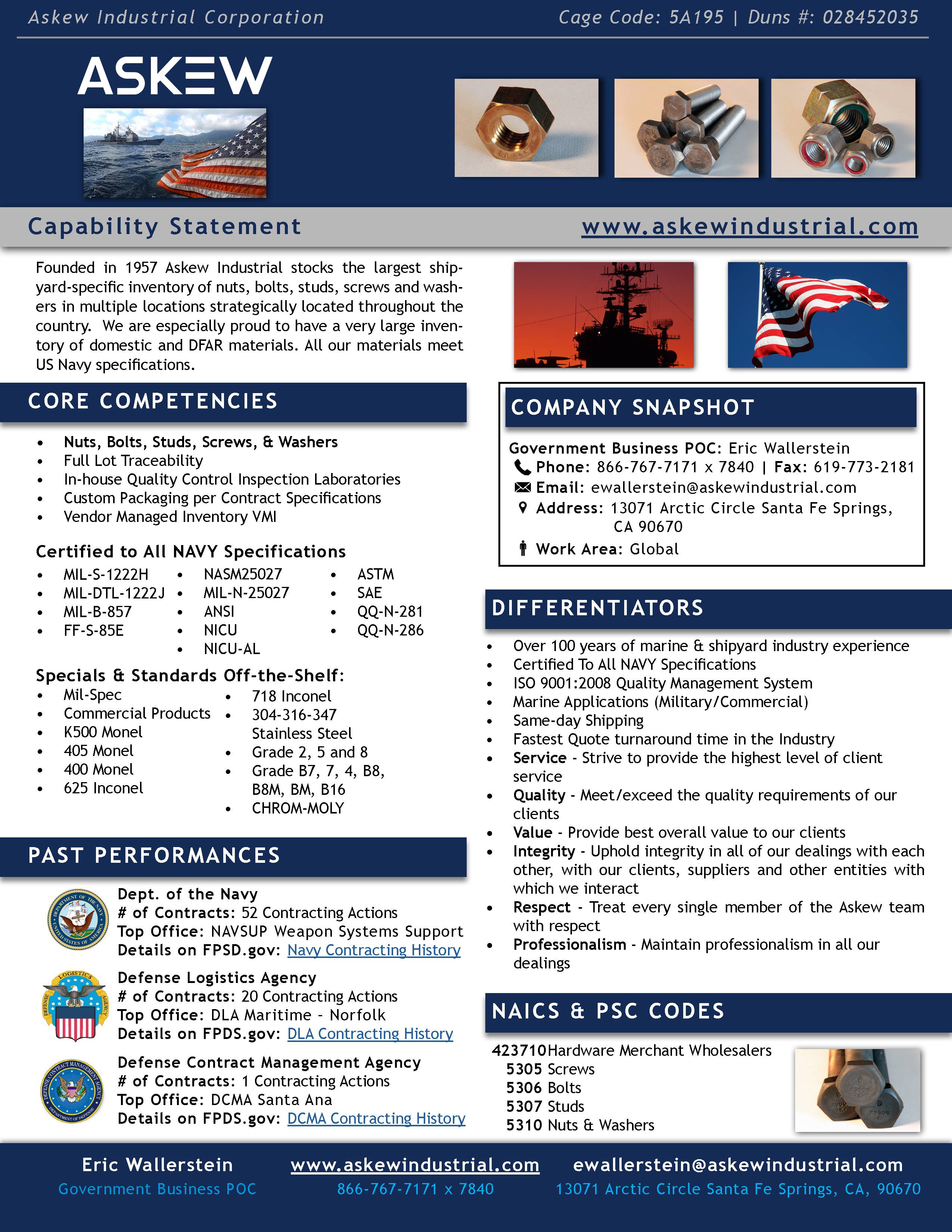 Relevant header pictures
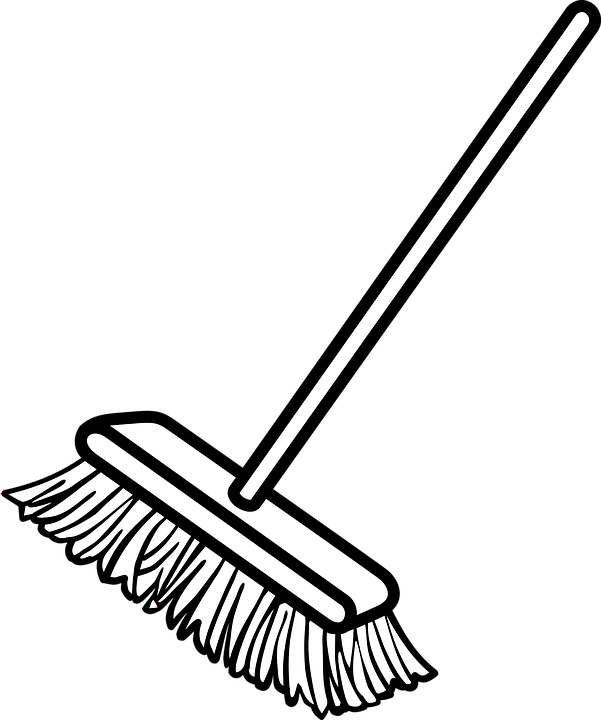 Sealed Bidding
      IFBs, lowest bidder to fulfill requirements
Sample B
Company Profile
Expertise
DSNs
Content focused
Short introduction
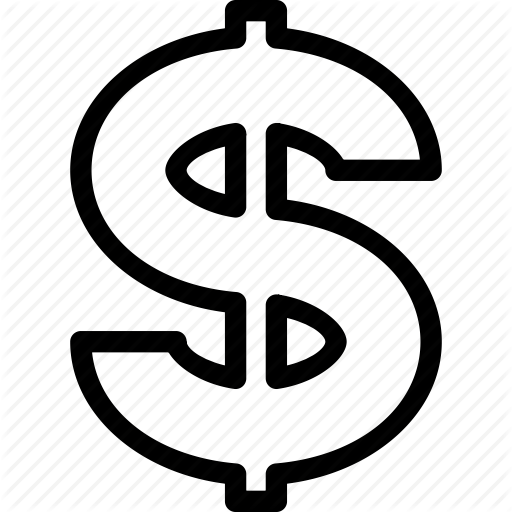 Repetitive, breaks space or acts as filler
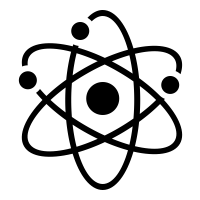 Contract Negotiations
  technical products, RFPs/RFQs >$100,000
Highlights main product line and specifications, almost too much detail
Quick reference information repetitive
Claims experiences, reiterates quality, highlights company values
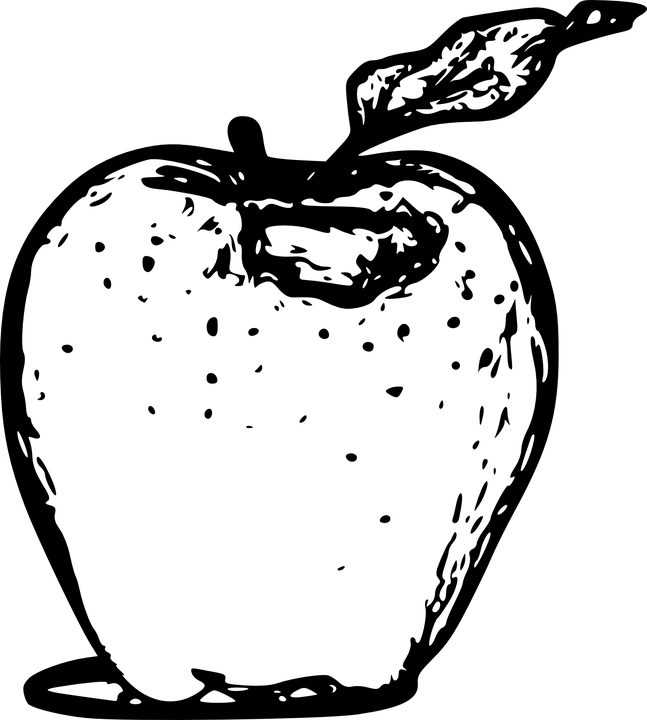 Consolidated Purchases
   negotiable, similar goods & services single vendor
Conclusions
Federal
Acquisition
Regulation
The federal contracting system is not taken advantage of due to a lack of knowledge about the process, which could be improved by increasing awareness of current programs in place, along with greater mentorship and patience. The process of procurement lends itself to the design of capability statements as a referential, yet attention grabbing, quick access document within otherwise bland paperwork. If a company does not follow this format, they run the risk of losing the contract award competition. Shedding light on this topic opens the gate to future research into the communications of contract work outside of the structured process.
Validation through prior contract work
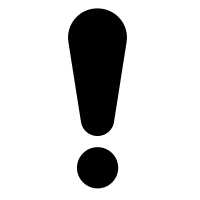 Simplified Bidding
  set-asides to level market, bid matching
Categorical codes labeled  and defined clearly
Personal POC, multiple contact methods
Primary contracting databases: searchable marketing tools all businesses must enroll in
FedBizOpps
Best Practices
Clean, readable formatting with a simplistic color scheme and logo
Contains all “essential” elements
Labeled or “call-out” sections for quickly and commonly referenced information
Minimal text without removing or skimping on pertinent information
Relevant, high- quality figures, diagrams, images
CCR
G-WACs
GSA
6 digits identify product category
NAICS
DUNS
Acknowledgements
CAGE
5 characters classify facility
I would like to thank Laura Robinson, Bruce Derksen, MaryAnn Pinto, Stuart Loosemore, and Grace Otta for their guidance and invaluable insight throughout this project. Last but not least, many thank you’s to Ryan Madan for directing and developing my project with the utmost patience over the past year.
9 digits identify business and physical location